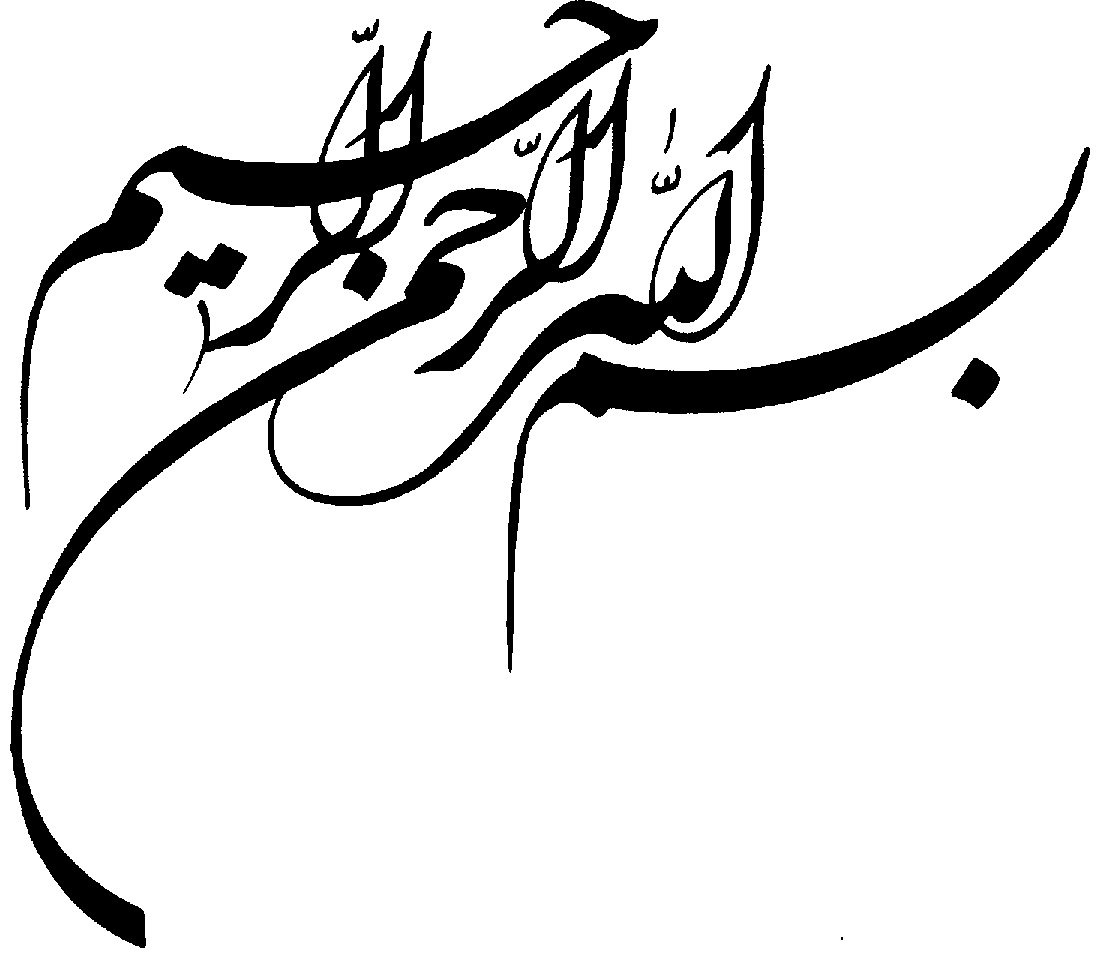 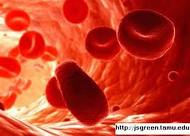 کم خونی
anemia
اطلاعات اولیه
تقریبا تمامی اکسیژنی که در خون حمل می‌گردد، به هموگلوبین موجود در گلبولهای قرمز خون متصل می‌باشد. گلبولهای قرمز طبیعی انسان، دیسکهای مقعرالطرفین کوچک با قطر 9 - 6 میکرومتر می‌باشند. این سلولها از سلولهای بنیادی پیش ساز به نام هموسیتوبلاستها در مغز استخوان ساخته می‌شوند. در طی میتوز و فرایند بالغ شدن گلبولها، سلولهای بنیادی تولید سلولهای دختری می‌نمایند که مقادیر زیادی هموگلوبین ساخته و سپس اندامکهای داخل سلولی مانند هسته، میتوکندری و ... را از دست می‌دهند. فعالیت اصلی گلبول قرمز، حمل هموگلوبین است که با غلظت بالا به صورت محلول در سیتوزول وجود دارد.
کم خونی (ANemia)
کم خونی یا آنمی (Anemia) به معنی کمبود تعداد گویچه‌های قرمز خون است. کم خونی دارای انواع مختلف است که می‌تواند به علت عدم سنتز هموگلوبین، کمبود آهن در ساختار هموگلوبین، دفع بسیار سریع یا تولید بسیار آهسته گلبولهای قرمز باشد.
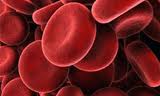 عوامل بروز  بیماری :
بطور عمده علل اصلی کم خونی را می توان در دو دسته طبقه بندی کرد :

1- کاهش تولید گلبولهای قرمز 
	
2- افزایش تخریب ویا از دست دادن گلبولهای قرمز
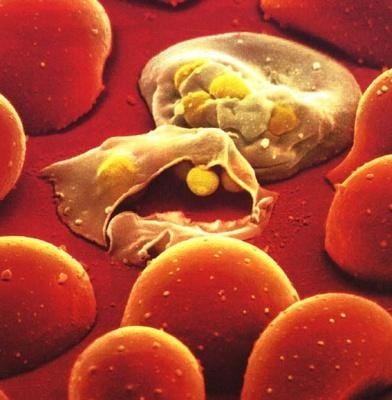 تست های تشخیصی :
بطورکلی کم خونی با انجام آزمایش کامل خون  (CBC)تشخیص داده می شود که چنانچه مقدار هموگلوبین خون ویا هماتوکریت از مقادیر طبیعی پائین تر باشد تشخیص اولیه کم خونی داده می شود. و بعد آزمایشات تکمیلی صورت می گیرد.
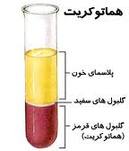 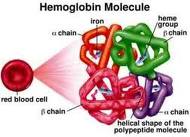 جدول-میزان طبیعی هموگلوبین وهماتوکریت براساس سن وجنس
انواع آنمی
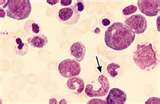 انواع آنمی همولیتیک
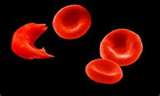 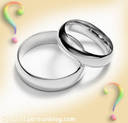 آهن و کم خونی فقر آهن
تعریف فقر آهن، به عنوان یک کاهش در مقدار کل آهن بدن، در میانکمبودهای تغذیه ای شایع در جهان است. نتایج کمبود آهن در اختلال درایمنی، شناختی، تولید مثل تابع و همچنین کاهش عملکرد کار می کنند. 
    کمبود آهن درتولید پروتئین های دیگر که حاوی  Fe2 +که دارای اثرات مفیدی در پیشگیری از تصلب شرایین اند تاثیر می گذارد. 
مطالعاتی به منظورتشخیص رابطه بین چسبندگی مولکولهای مختلف از جمله عروقی و کم خونی در بیماران مبتلا به کمبود آهن انجام شده.
منابع غذايی آهن
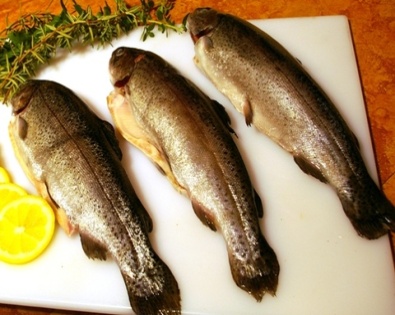 جگر، گوشت،مرغ،ماهی

تخم مرغ، غلات وحبوبات، سبزی ها، انواع خشکبار، خرما وانواع مغزها

ميوه ها

اگر حتی مقدارکمی گوشت به غذاهای گياهی اضافه شوند جذب آهن بيشتر ميشود.
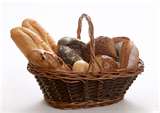 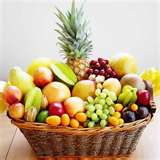 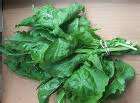 کل آهن بدن مردان 3/6 گرم و زنان 2/4 گرم است.
  90% آهن بدن در متابولیسم ها وارد و نهایتا به بدن برمی گردد ولی
 10% دفع روزانه باید از طریق غذا تامین شود.

نیاز روزانه افراد 1- 5/1 میلی گرم است که در برخی از مراحل زندگی مانند بارداری بیشتر می شود.
آنمی فقر آهن
چنانچه برای ساختن گلبول های قرمز خون، آهن به مقدار کافی در دسترس بدن نباشد ابتدا فرد از ذخائر آهن بدن خود استفاده می کند، سپس در صورت ادامه کمبود، ذخائر آهن بدن کاهش می یابد. زمانی که کمبود آهن ادامه یابد، ذخائر آهن بدن تخلیه می شود و کم خونی فقر آهن بروز می کند .
متابولیسم آهن در بدن
فیزیولوژی
رژیم غدایی دارای دو نوع آهن Heam و Non Heam است
    ترانسپورتر آهن هم  روده ای (HCP1) وحمل و نقل آهن غیرهم به آنتروسیت نیز توسط واسطه (DMT1) است.
    
    آهن در بخش خارجی از غشای خون توسط  واسطه هایی مانند ProteinFerroportin 1 , Hepheastin  و Iron Oxidase منتقل میشود.
 
Hepcidin مانع جذب و آزاد شدن آهن از ماکروفاژها و سلول های دیگر است. به نظر میرسد Hepcidin بااتصال به Ferroportin1 در غشای آنتروسیت باعث تخریب آن می شود. که در کمبود آهن انتشار Hepcidin از کبد کاهش می یابد و موجب افزایش حداکثری جذب آهن می شود.
پس کاهش ذخایر آهن بدن  طی 3 مرحله اتفاق می افتد:
1- تخلیه ذخائر آهن : در این مرحله ذخائر آهن به دلیل کاهش ورود و جذب آهن و یا اتلاف آن کاهش می یابد و نشانه آن کم شدن غلظت فریتین است . 

2- فقر آهن:  در این مرحله ذخائر آهن بدن تخلیه شده بعلاوه جذب آهن در برابر اتلاف آن کافی نیست در نتیجه ساخت گلبول قرمز همراه با فقر آهن صورت می گیرد .

3- کم خونی فقر آهن : این مرحله شدیدترین شکل کمبود آهن است.
علل :
چه افرادی در معرض کمبود آهن و کم خونی فقر آهن قرار دارند؟
1- زنان در سنین باروری بویژه زنان باردار

2- کودکان خردسال

3- نوجوانان
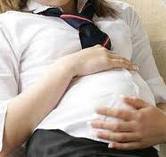 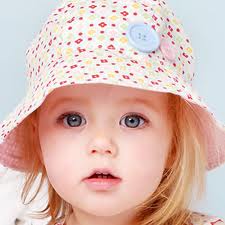 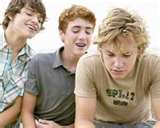 تشخیص:
فقر آهن و کم خونی ناشی از آن از دو طریق قابل تشخیص است . 

1- علائم بالینی

2- شاخص های آزمایشگاهی
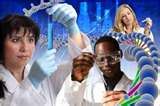 کاهش آهن سرم
افزایشTIBC 
کاهش Feبه TIBC 
کاهش فریتین مگر در التهابات
کاهش ذخیره آهن مغز استخوان در رنگ آمیزی
گاه کاهش       HbA2
درمان کم خونی
مهمترین داروی کم خونی، آهن و ترکیبات آهن است.
عسل
پسته
فندق
عدس
دمکرده برگ با پوست سبز گردو
نخود سبز، زرد آلو، گردو، خرما‌ ، شلغم، کلم و خوراک جو.
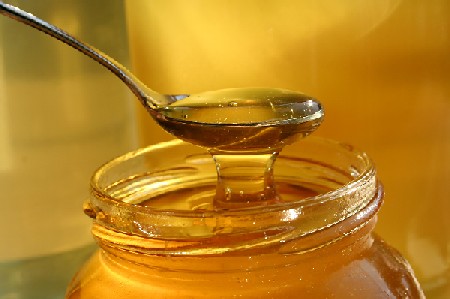 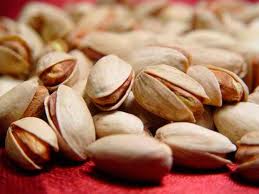 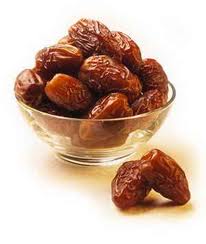 پيشگيری و كنترل كم خونی فقرآهن
بطور كلی چهار روش اساسی پيشگيری از كم خونی فقر آهن 
عبارتند از: 

آهن ياری
آموزش تغذيه 
كنترل بيماری های عفونی و انگلی
 غنی سازی مواد غذايی
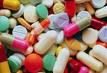 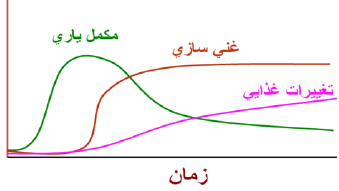 References:
www.thelancet.com
http://daneshnameh.roshd.ir
 http://www.sbmu.ac.ir
Cecil text book  of medicine ,22nd edition ,2004 
Harrisons  principles of internal medicine ,16 th edition ,2005
باتشکر از حضور شما